Boligforeningen Kronjylland
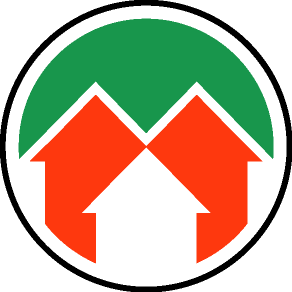 Velkommen til 
Repræsentantskabsmøde
14. Marts 2024, kl. 18:30

Marsvej1, 
8960 Randers SØ
Dagsorden
Valg af : 
Dirigent
Referent
Stemmeudvalg

2. Aflæggelse af bestyrelsens årsberetning

3. Godkendelse af boligorganisationens og afdelingernes årsregnskab for 
2022/2023 med tilhørende revisionsberetning

4. Forelæggelse af budget for 2024/2025
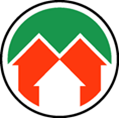 Dagsorden- fortsat
5. Behandling af eventuelt indkomne forslag
          
6. Valg 
            1. Valg af Formand
	På valg: Lone Jakobsen, modtager genvalg
            2. Valg 3 bestyrelsesmedlemmer	
	På valg: Kristian Rahbek, modtager genvalg
                                Poul Møller Larsen, modtager genvalg 
                                Frank Jonsen 
			
                  b) Valg af  2 suppleanter til organisationsbestyrelsen for 1 år
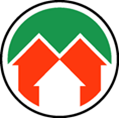 Dagsorden- fortsat
7. Valg af revisor

8. Orientering om ændring af afskrivningsperiode for køkken, bad  og carporte under råderetten

9. Eventuelt
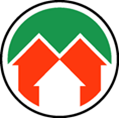 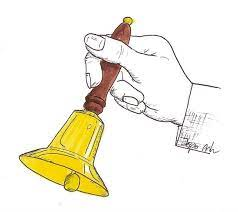 VALG AF 
Dirigent
Referent
Stemmeudvalg
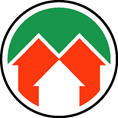 Bestyrelsens årsberetning
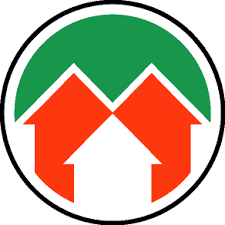 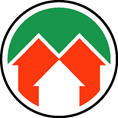 Boligorganisationens regnskab 2021/22
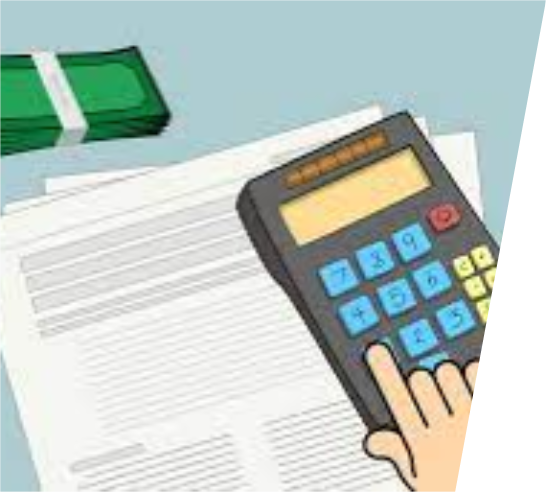 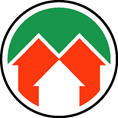 Boligorganisationens regnskab 2022/23
Resultatopgørelsen

Årets resultat er et overskud på 291.000 kr. 
Den primære årsag til årets overskud er: 
Positiv forrentning af arbejdskapitalen på 2,248% - svarende til 186.000 kr.
Kursgevinst  på obligationer på 78.000 kr.
Reguleringer vedr. tidligere år på 70.000 kr. 
Større indtægt fra administrationsbidrag på 7.000 kr.
Det modsvares af øgede bruttoadministrationsudgifter på 50.000 kr. Nettooverskuddet udgør derfor 291.000 kr.
Bruttoadministrationsudgifterne udgør 6.408.751 kr. Svarende til en overskridelse på ca. 50.000 kr. i forhold til budget.
Overskridelsen kan henføres til personaleudgifter, som er 103.000 kr. over budget, samt kontorholdsudgifter, som er 32.000 over budget. Der er generelt realiseret besparelser på øvrige omkostningsarter.
Administrationsbidrag pr. lejemålsenhed udgør 4.002 kr. (heraf 3.062,50 kr. til RandersBolig). Administrationsbidraget ligger fortsat under benchmark på 4.195 kr., hvilket er tilfredsstillende.
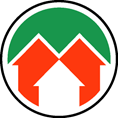 Boligorganisationens regnskab 2022/23
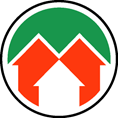 Boligorganisationens regnskab 2022/23
Ekstraordinære indtægter:- Tilskud fra dispositionsfonden		                 3.008.104 kr.

- For meget afsat til skyldige omk. 			   65.625 kr.
 Ekstraordinære indtægter i alt                     3.073.729 kr.
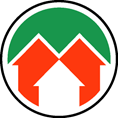 Boligorganisationens regnskab 2022/23
Balancen 
Indskud i RandersBolig			                         2.123.971 kr.
Indskud i Landsbyggefonden 			         	(heraf trækningsret 19.007.793 kr.) 			         22.096.272 kr.

Anlægsaktiver i alt				                       24.220.244 kr.

Værdipapirer					       147.318.951 kr.
Bankindestående 				                       17.404.537 kr.
Øvrige omsætningsaktiver				           1.339.555 kr.
Omsætningsaktiver i alt			                     166.079.791 kr.

Aktiver i alt                                                                             190.300.035 kr.
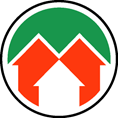 Boligorganisationens regnskab 22/23
Balancen 
Dispositionsfonden- Saldo pr. 30/9 2023	 		 54.705.932 kr.- Disponibel del 			  	 32.609.660 kr.- Pr. lejemålsenhed 		     	       	        20.501 kr.
En stigning på ca. 971.000 kr. i den disponible saldo. 
Arbejdskapitalen- Saldo pr. 30/9 2023			10.694.872 kr.- Disponibel del 				  8.570.901 kr.- Pr. lejemålsenhed		    	                      5.288 kr.
En stigning på ca. 291.000 i den disponible saldo, svarende til årets overskud.
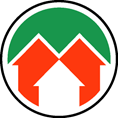 Boligorganisationens regnskab 22/23
Balancen

Likviditet- Likvide beholdninger pr. 30/9 2023	  164.723.488 kr.- Mellemregning med afdelingerne	  121.236.042 kr.- Disponibel dispositionsfond		    32.609.660 kr.
Der er uomtvistelig god sikkerhed for afdelingernes og boligorganisationens midler. De likvide beholdninger er steget med ca. 13,5 mio. kr. i forhold til sidste år som følge af kursgevinst i regnskabsåret.
Egen trækningsret i landsbyggefonden udgør 19.007.793 kr. pr. 30/09 2023
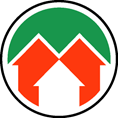 Boligorganisationens regnskab 2022/23
Tab ved lejeledighed dækket af dispositionsfonden 970.284 kr. 
    (ca. 443 tkr. mere end sidste regnskabsår)

Tab ved fraflytning dækket af dispositionsfonden 292.895 kr. 
    (ca. 129 tkr. mere end sidste regnskabsår)
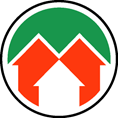 Afdelingernes regnskab 2022/23
18 afdelinger har overskud (17 i 2021/22)
2 afdelinger har underskud (3 i 2021/22)
0 afdelinger har 0 resultat
4 afdelinger har akkumuleret et underskud (7 i 2021/2022) 
Kurstab på obligationsbeholdningen fra sidste regnskabsår er iht. ny lovgivning, fratrukket de opsparede henlæggelser til PPV. Pr. 30.09.23 er der fratrukket et akkumuleret kurstab på 12.004.614 kr. på de opsparede henlæggelser.
Alle afdelinger, med undtagelse af afd. 14, kan dog dække kurstabet af de opsparede henlæggelser. Afd. 14 skal henlægge ekstra 77.881 kr. til PPV.
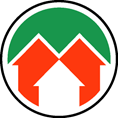 Regnskab 2022/2023
Konklusion

Årets resultat er et overskud på 291.000 kr. Overskuddet skyldes kursgevinst på obligationsbeholdningen samt positiv forrentning af arbejdskapitalen. Årets resultat anses af ledelsen som tilfredsstillende.
Både den disponible dispositionsfond og arbejdskapitalen er steget i regnskabsåret. Saldo pr. lejemålsenhed er større end fastsat maksimum, hvorfor der ikke skal betales bidrag til hverken dispositionsfonden eller arbejdskapitalen.
Der er likviditetsmæssig dækning for afdelingernes og boligorganisationens midler. Likviditeten er steget med ca. 14 mio. kr.
Afdelingernes resultat var et overskud i 18 afd. og et underskud i 2 afd. Overskuddet skyldes en positiv rente af afdelingernes mellemregning, hvor der var budgetteret med en negativ rente.
Afdelingernes opsparing til PPVer faldet med 9.776.000 kr. som følge af modregning af det akkumulerede kurstab.
Boligorganisationens økonomiske stilling anses som tilfredsstillende.
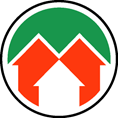 Hovedpunkter fra revisionen
Årsregnskabet er forsynet med en erklæring uden forbehold
Der er uomtvistelig god sikkerhed for afdelingernes midler
Revisionen har gennemgået RandersBoligs forvaltningsrevision
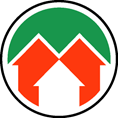 Budgetforslag 2023/24
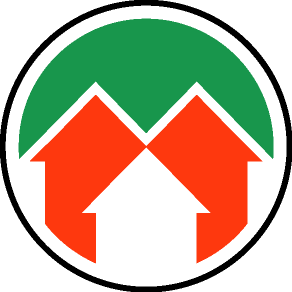 Budgetforslag 2024/25Boligforeningen Kronjylland
Administrationsbidraget
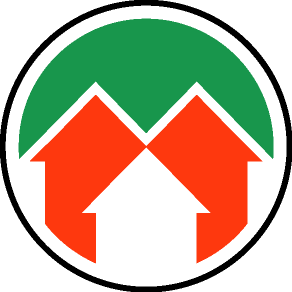 Budgetforslag 2024/25
Stigning i bruttoadministrationsudgifter på ca. 295.000 kr. i forhold til budget 2023/24. Dette skyldes især en stigning i udgifter til forretningsførelse på 298.000 kr. 
Renteindtægter er budgetteret til 2.610.000 kr. til fordeling.
Der ydes fortsat ikke bidrag fra afdelingerne til hverken arbejdskapitalen eller dispositionsfonden, da grænsen er nået.
Budgetforslag 2024/25
Tilskud fra dispositionsfonden i budget 2024/25:
Budgetteret tab ved lejeledighed og fraflytning       800.000 kr.
Øvrige tilskud 						     50.000 kr.Tilskud fra dispositionsfonden i alt 			   850.000 kr.
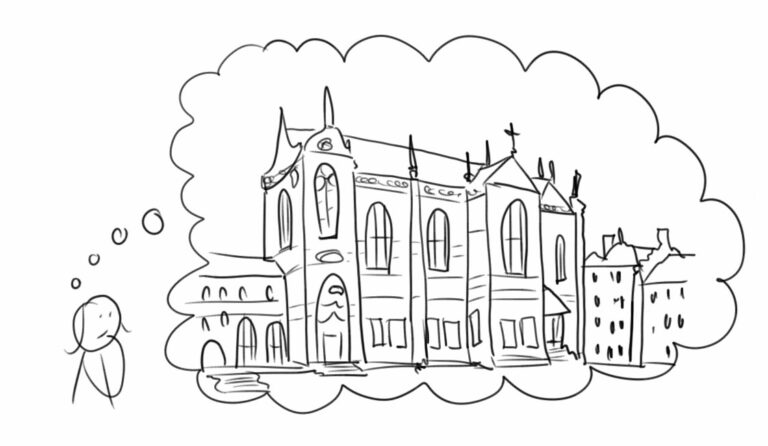 Behandling af indkomne forslag

 Der er ingen indkomne forslag
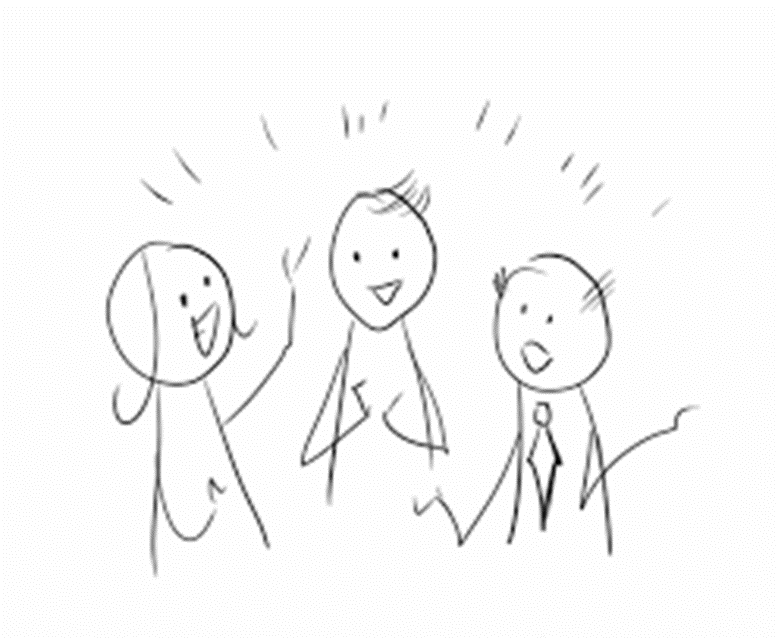 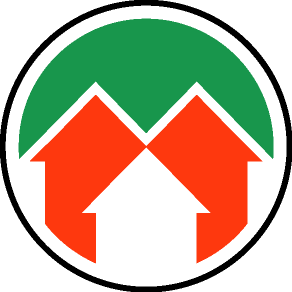 Valg af:
a) Valg af Formand
	På valg: Lone Jakobsen, modtager genvalg
            
b) Valg 3 bestyrelsesmedlemmer for 2 år	
	På valg:        Kristian Rahbek, modtager genvalg
                                Poul Møller Larsen, modtager genvalg 
                                Frank Jonsen 
			
c) Valg af  2 suppleanter til organisationsbestyrelsen for 1 år
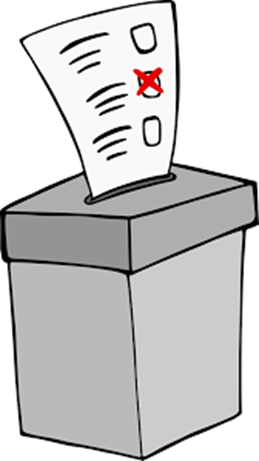 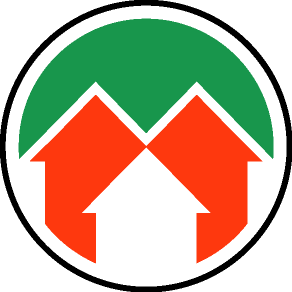 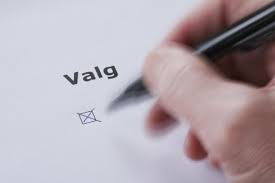 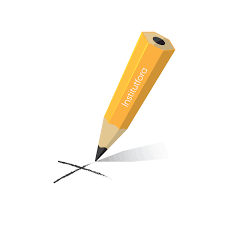 Valg af revisor
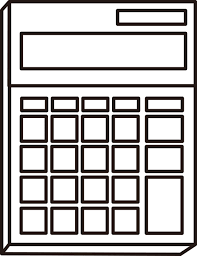 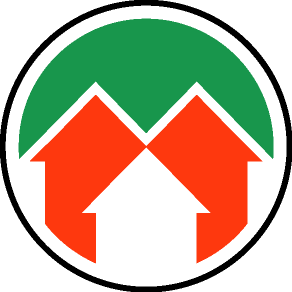 Orientering vedr. råderetten
Ét tværgående råderetskatalog gældende for alle boligorganisationer under RandersBolig. 
Ens afskrivningsperioder for forbedringer foretaget
under råderetten.
Formål: 
Sikre ens muligheder for alle beboere i RandersBolig, uanset selskab.
Sikre at boligens køkken/bad er udbetalt før de er tjenlige til udskiftning på ny.
Sikre at hvis man overtager en huslejestigning, på baggrund af installering af eksempelvis et nyt køkken, så også oplever at have fået et nyt køkken.

Afskrivningsperioder: 
Køkken: 10 år
Bad: op til 20 år
Carporte: 10 år
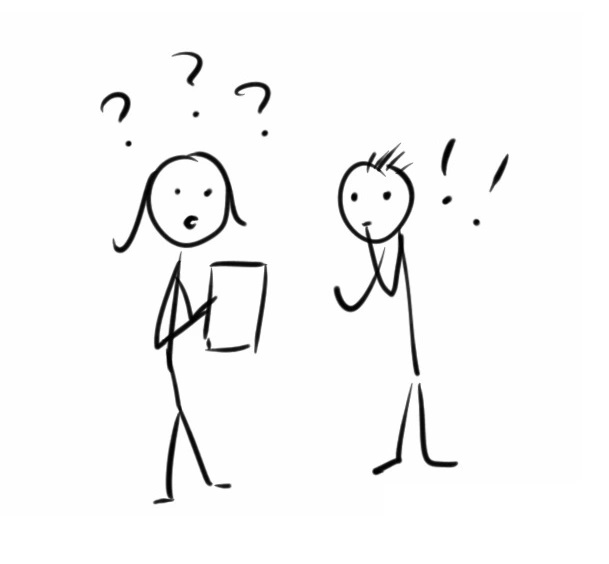 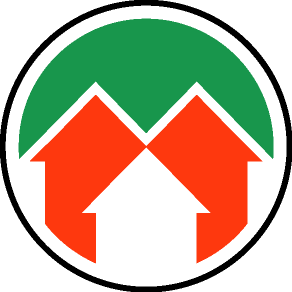 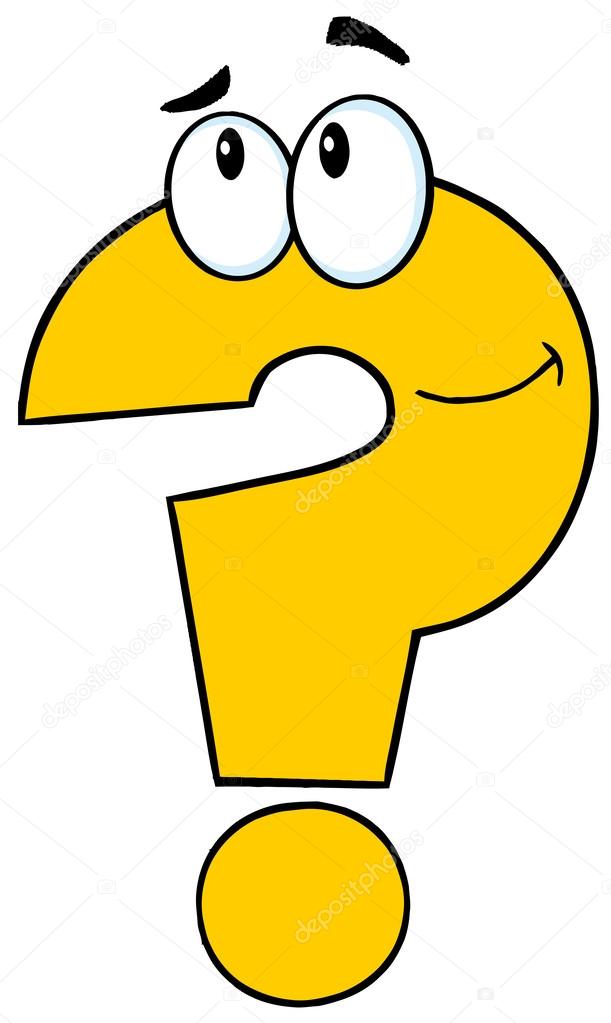 Eventuelt
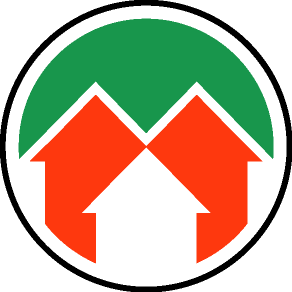 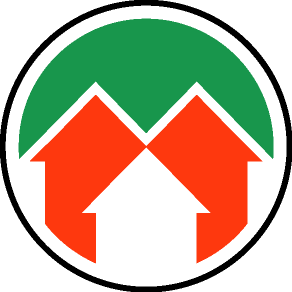 Boligforeningen Kronjylland
Farvel og tak 

Vel mødt næste år